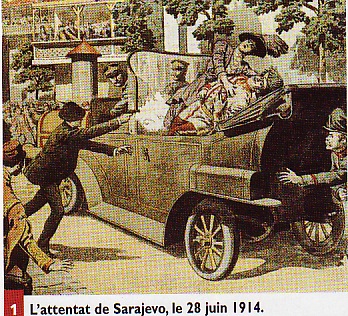 1
A quel événement vous fait penser ce document ?
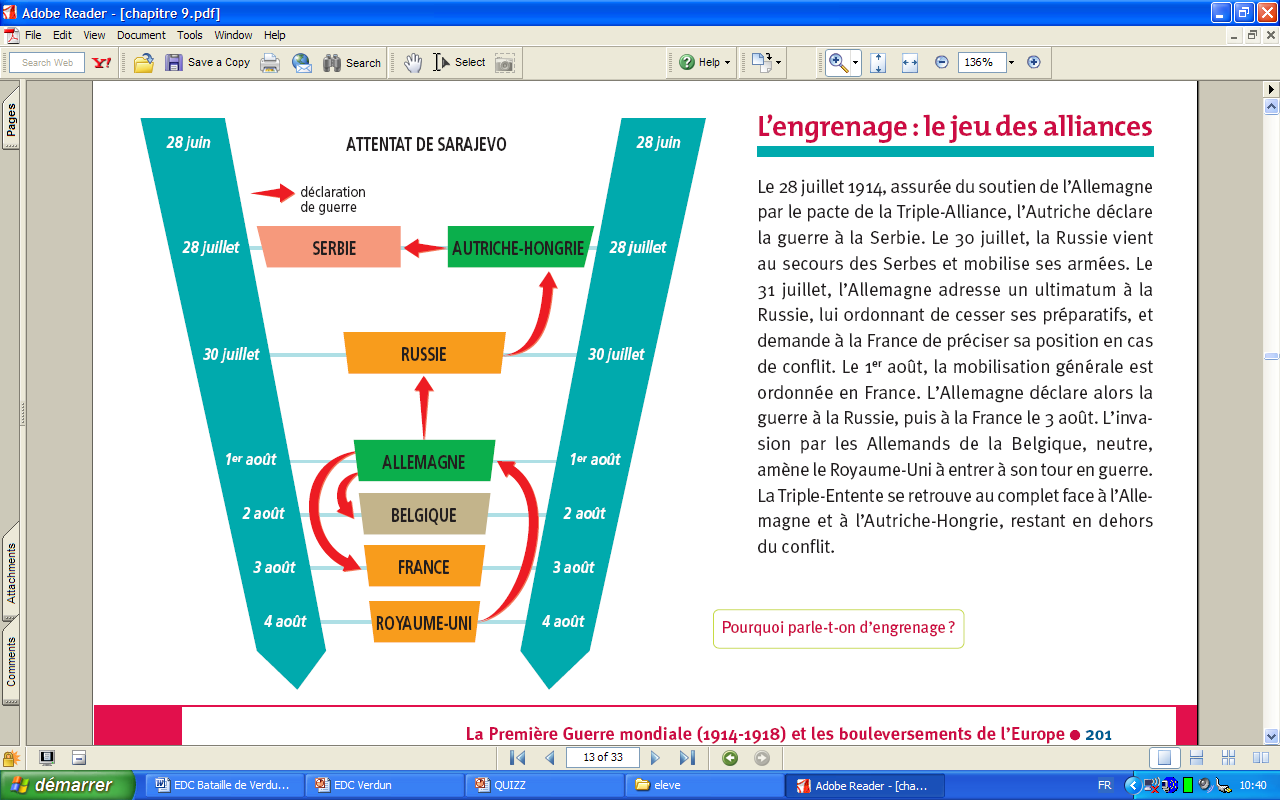 2
Quelle est la conséquence de cet événement fin juillet-début août 1914 ?
3
D’après vos souvenirs, quel est le type de guerre d’août à novembre 1914 ?
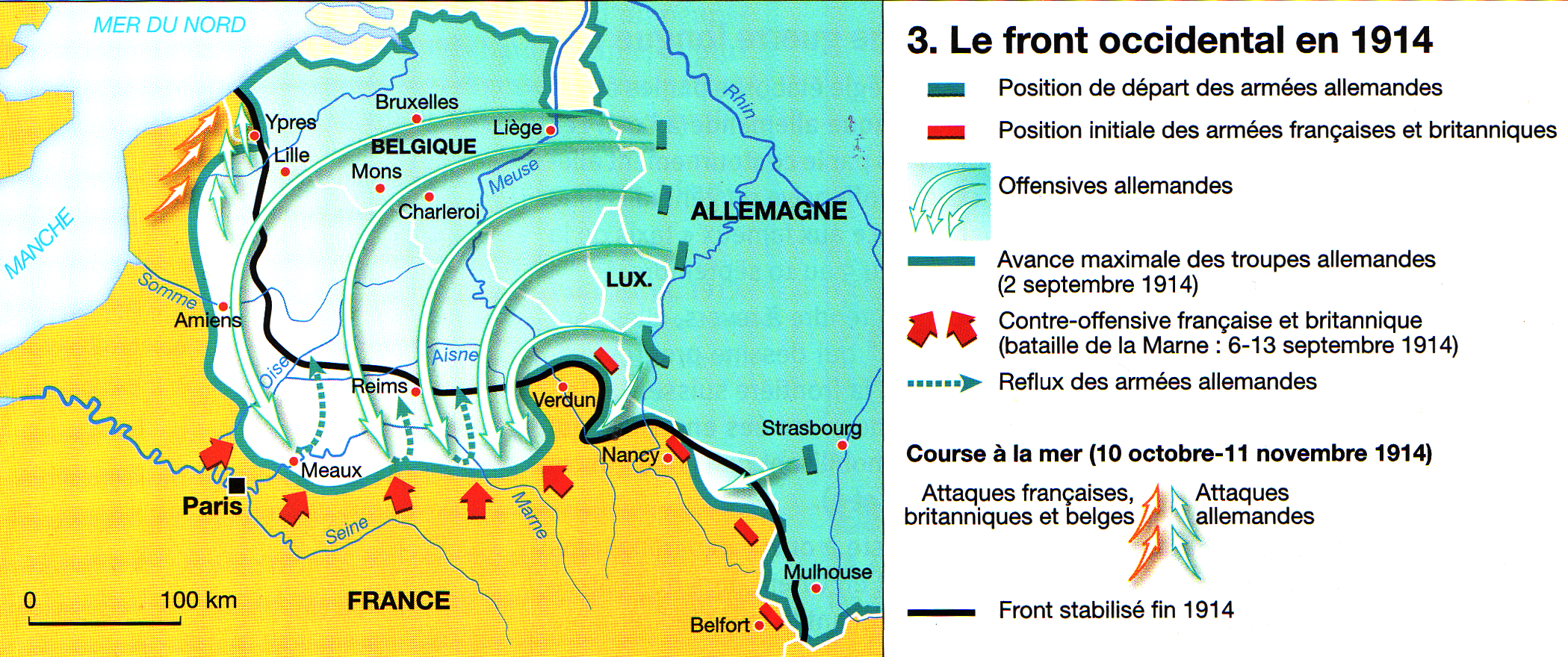 Quelles sont les conséquences territoriales de l’avancée allemande au début de la guerre ?
4
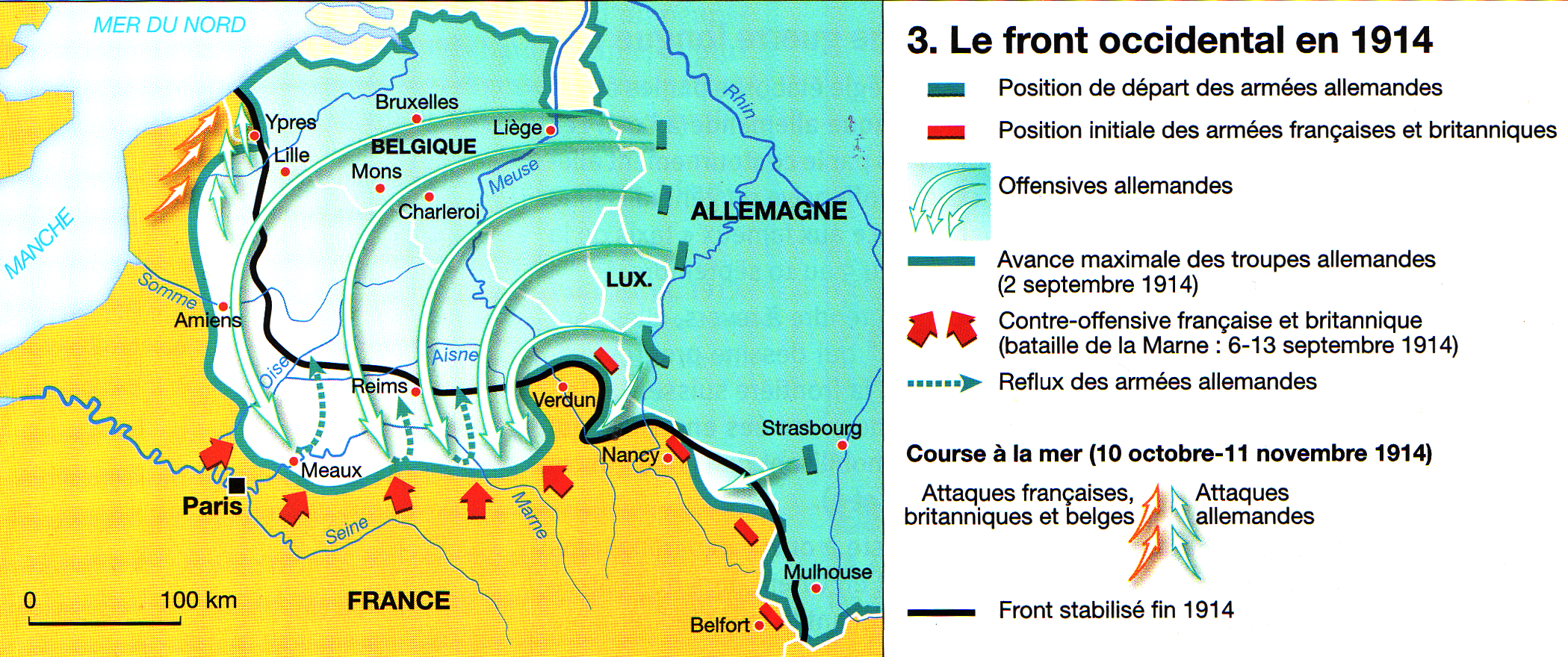 Quelle bataille permet aux Alliés de stopper l’invasion allemande ?
5
6
On qualifie la phase de guerre entre décembre 1914 au début de l’année 1918 de … 

a) … guerre de mouvement
b) … guerre de position
c) … guerre de tranchées
d) … guerre offensive
7
A partir de quel événement  la première guerre mondiale devient-elle totalement mondiale ?
8
Quel événement conduit la Russie à se retirer du conflit ?
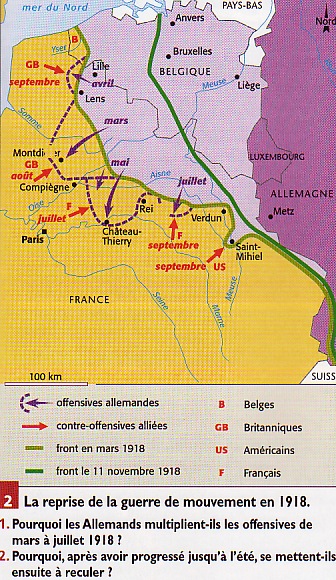 9
Présentez en deux temps l’évolution de la ligne de front à l’Ouest en 1918
10
A quelle date prend fin la première guerre mondiale ?
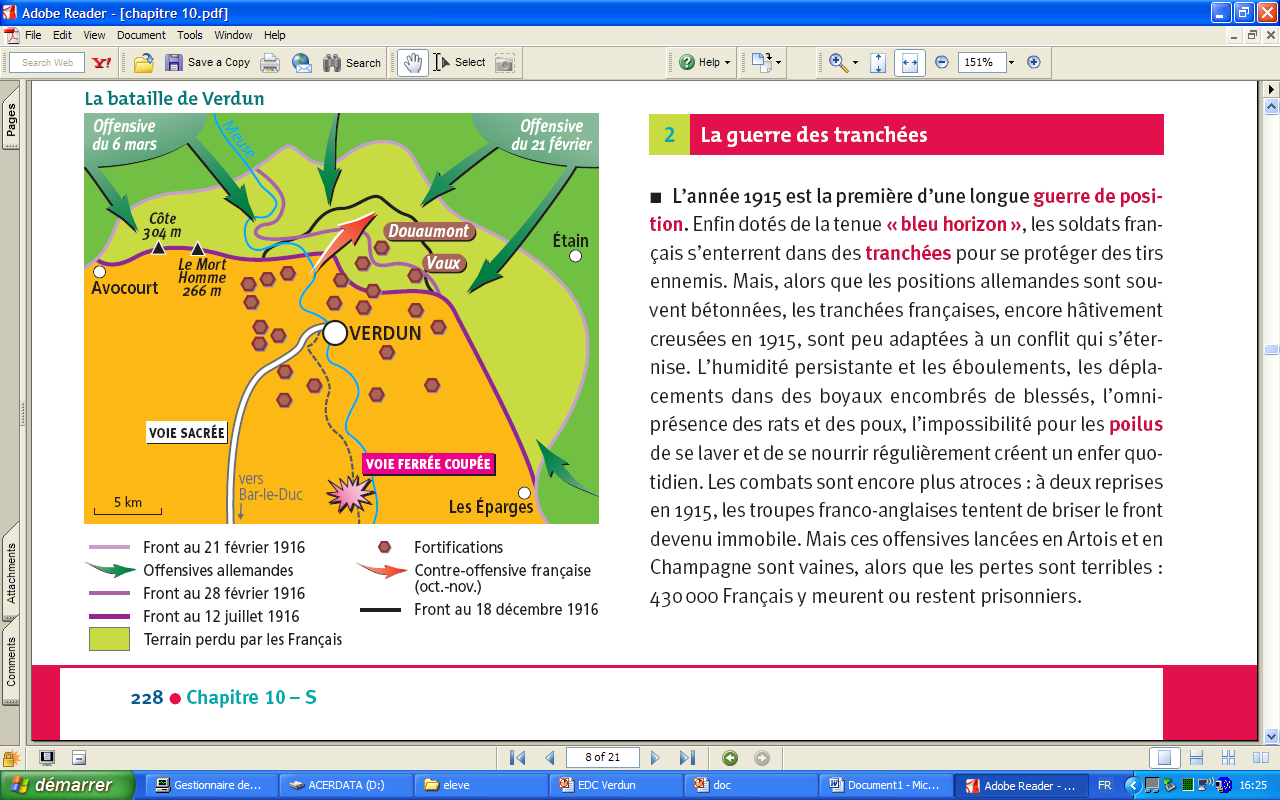 11
Quand a lieu la bataille de Verdun ?
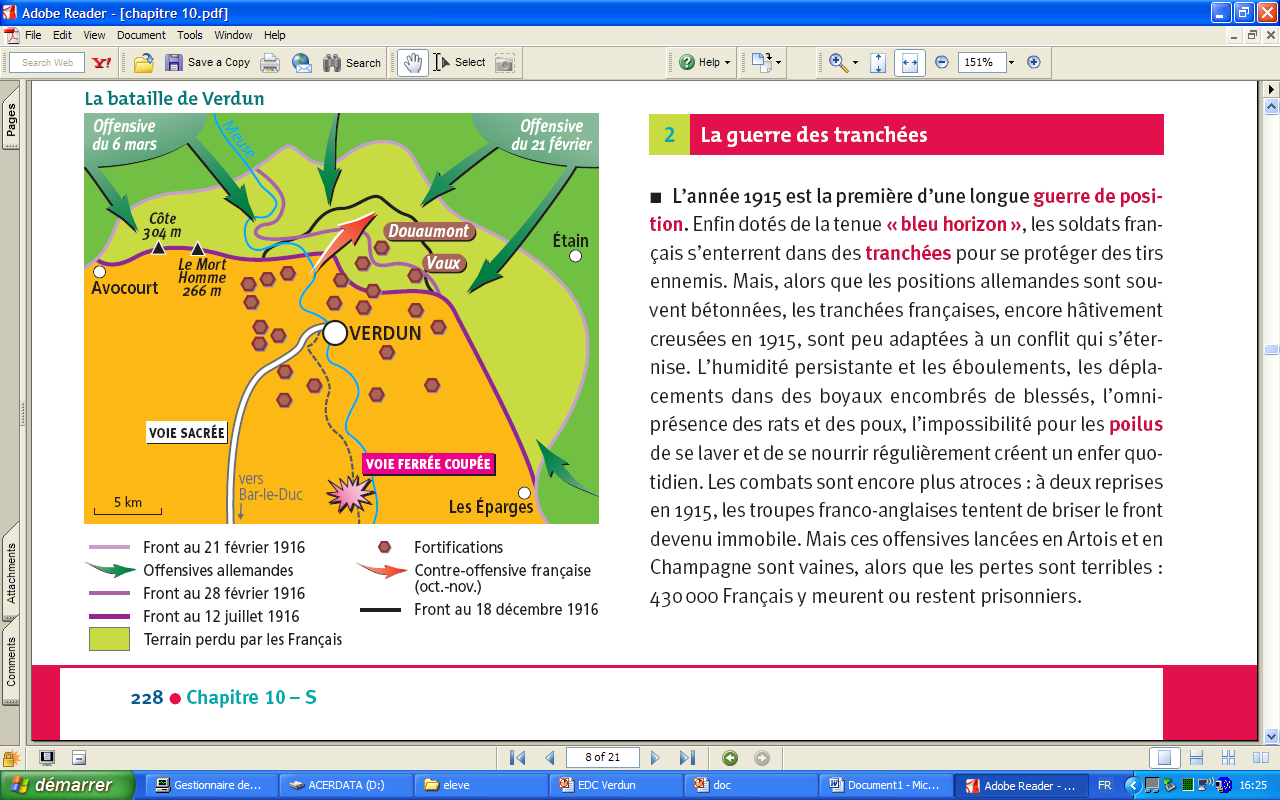 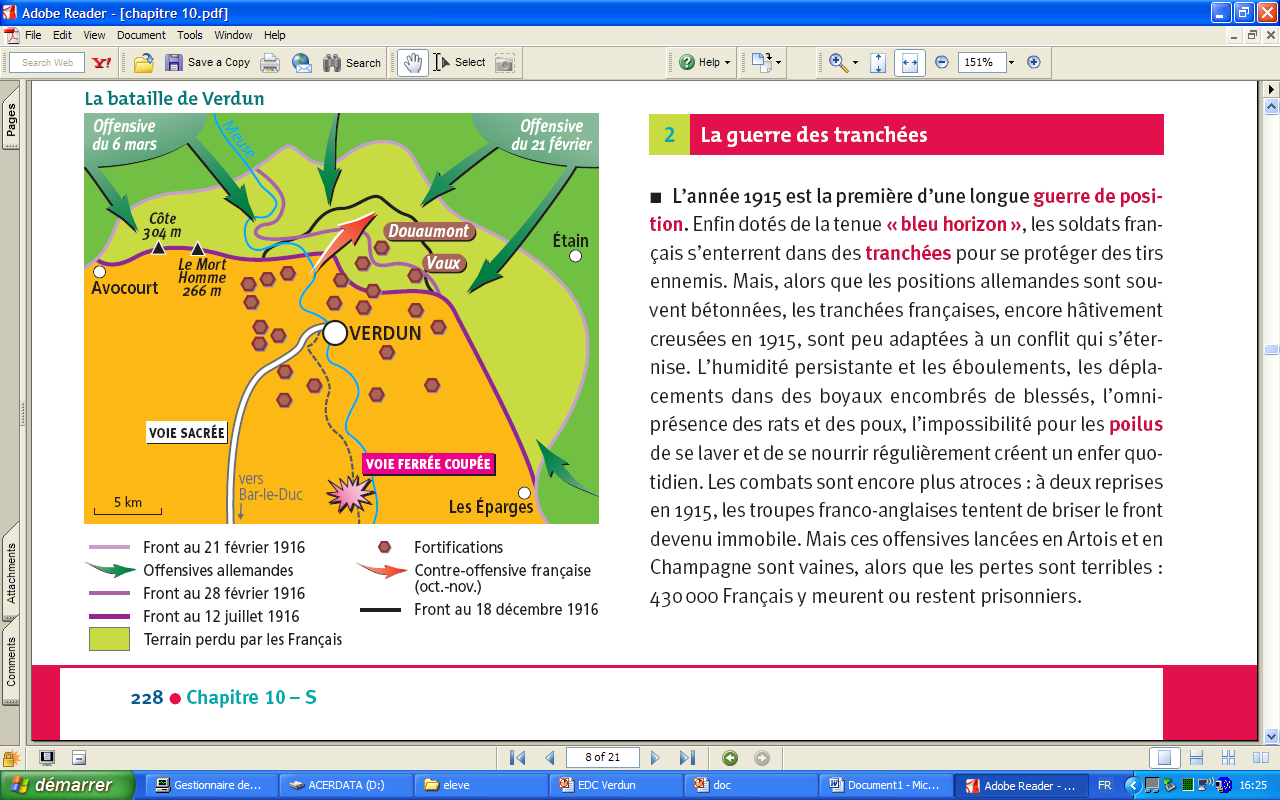 12
Combien de temps dure la bataille de Verdun ?
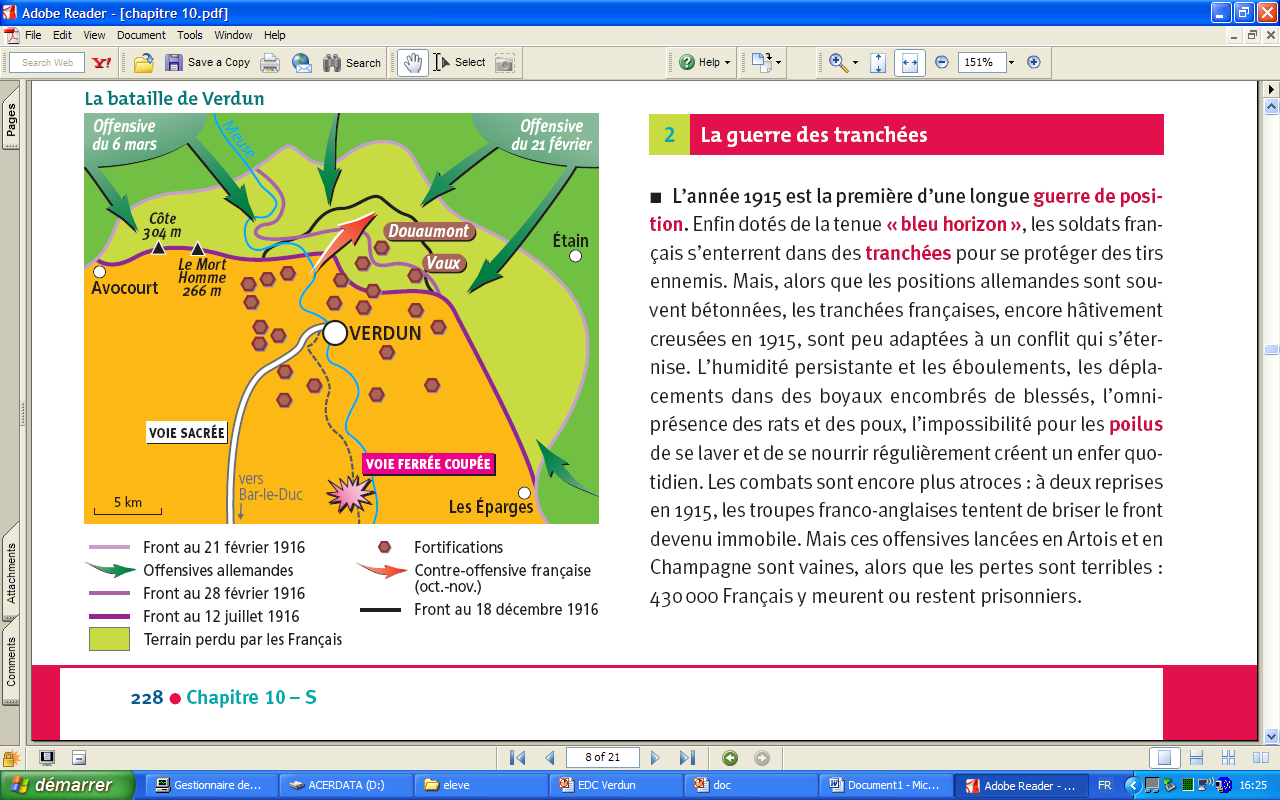 13
Quel militaire devient, pour les combattants français, « le héros de Verdun », pour avoir résisté aux Allemands ?